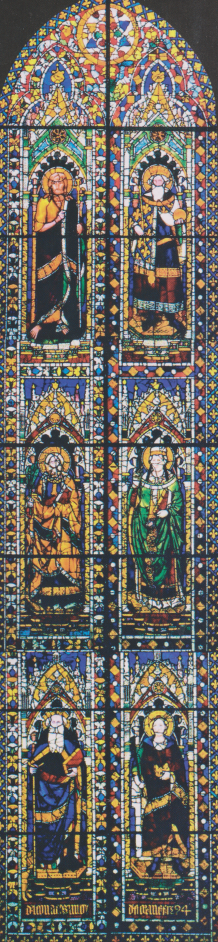 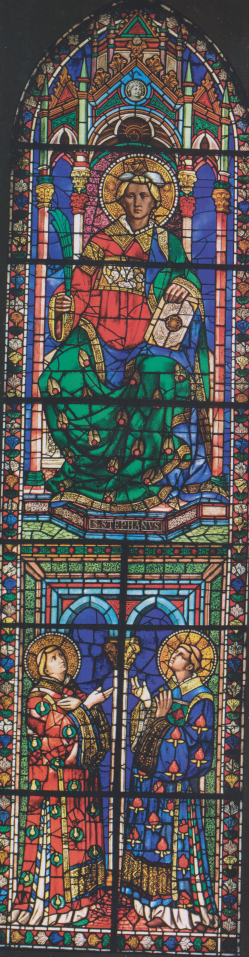 S. Maria del FioreVetrata di S. Stefanovestrata di S. Giovanni Battista e S. Luigi
Natiività
Gesù presentato al Tempio
Gesù prega nell’orto
Compianto sul Cristo
Resurrezione di Gesù
Ascensione di Gesù
Assunzione di Maria SS.ma al cielo
Incoronazione dl Maria SS.ma